Sierra Madre Middle School
“Home of the Hawks”
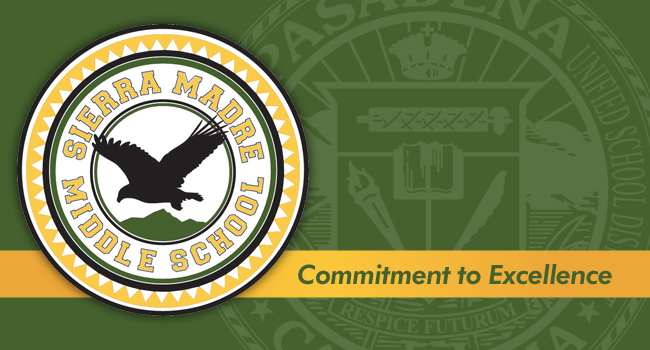 People You Need To Know
Mr. Newsom, Principal
Mrs. Herrera, Assistant Principal
Ms. Klauschie, School Counselor
Mr. Lanagan, Instructional Coach
Ms. Pat, Secretary II
School Information
smms.pusd.us
Facebook
SMMS Students
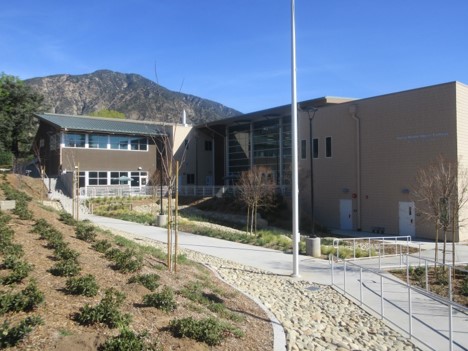 “This Is Sierra Madre Middle School”
https://www.wevideo.com/view/1584044304
Core Values
Academic Achievement
Creative Culture
Safe & Nurturing Environment
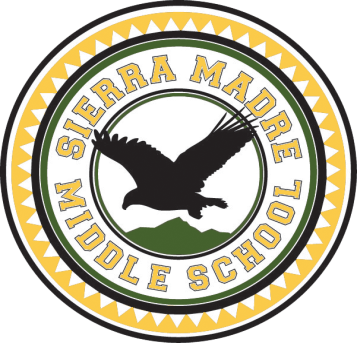 SMMS History
2004-05  Middle School Campus Was Established as part of a K8 
2010-11  Construction Began on the New Middle School Campus
2012-13  SMMS Became a Stand-Alone Middle School
2014-15  The MDLIP Program Joined SMMS
2015-16  The New Campus Opened
2016-17  The Math Academy Joined SMMS
2018-19  SMMS Became the Largest                                                 
                        Stand-Alone Middle School in PUSD
2020-21  SMMS’ Attendance Zone Expanded
2021-22  The Class of 2024 Arrives!
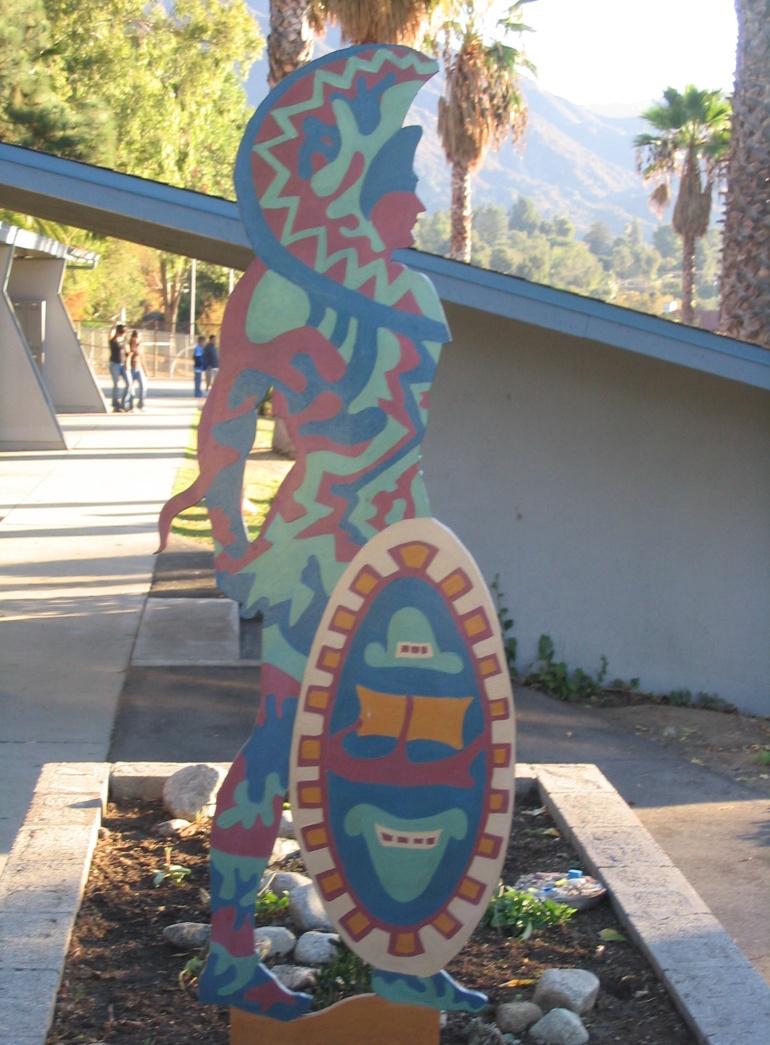 Facilities
20 Classrooms
Multipurpose Room
3 Science Labs
2 Visual Arts Labs
Ty Gaffney Gymnasium
Helen A. Pontarelli Library
Eco-Pond
School Garden
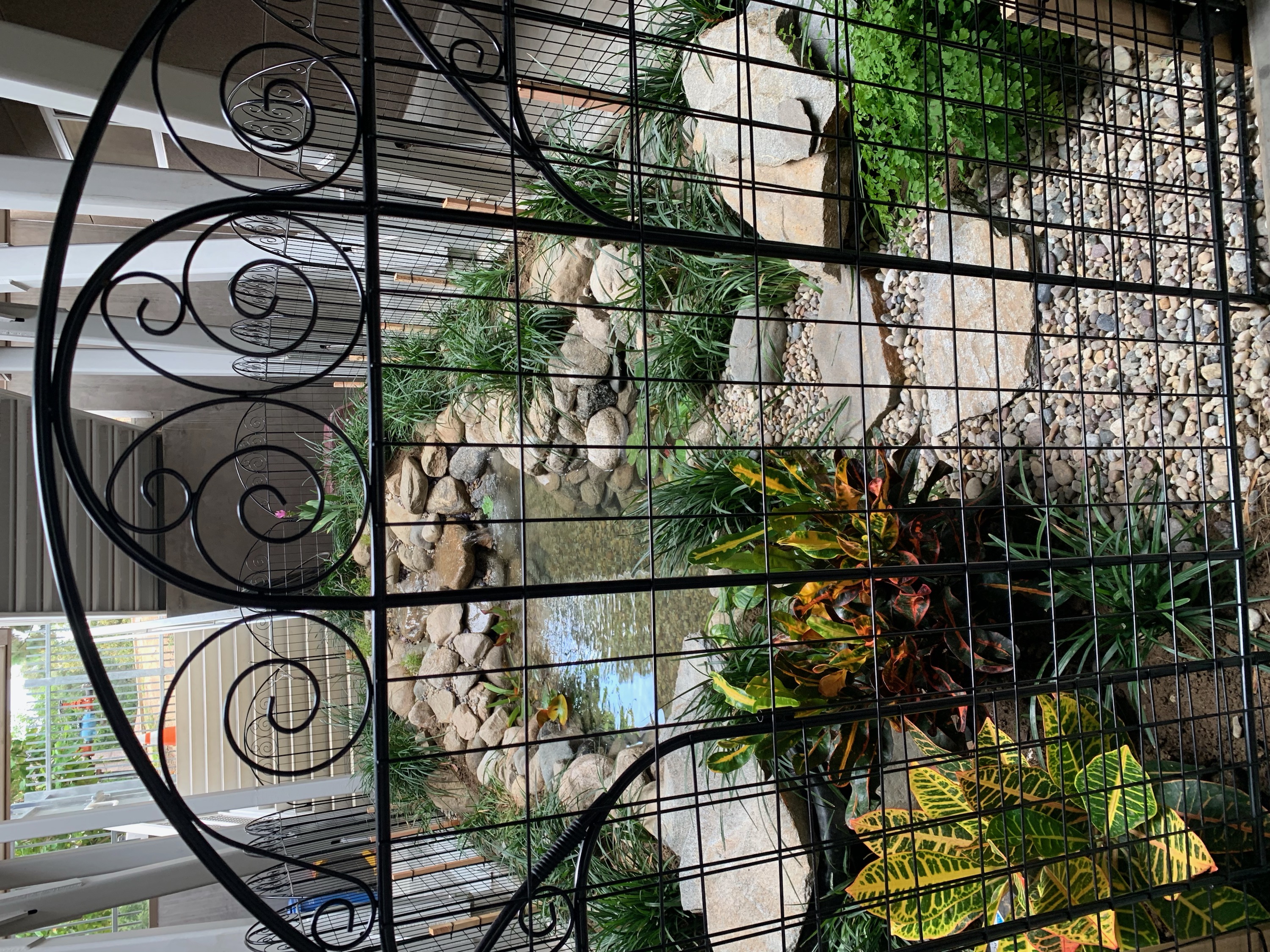 6th Grader’s Daily Schedule
Period 1 (60 minutes)
Period 2 (57 minutes)
Nutrition (15 minutes)
Period 3 (57 minutes)
Lunch (30 minutes)
Period 4 (57 minutes)
Period 5 (57 minutes)
Period 6 (57 minutes)
* Four-minute passing period between each period
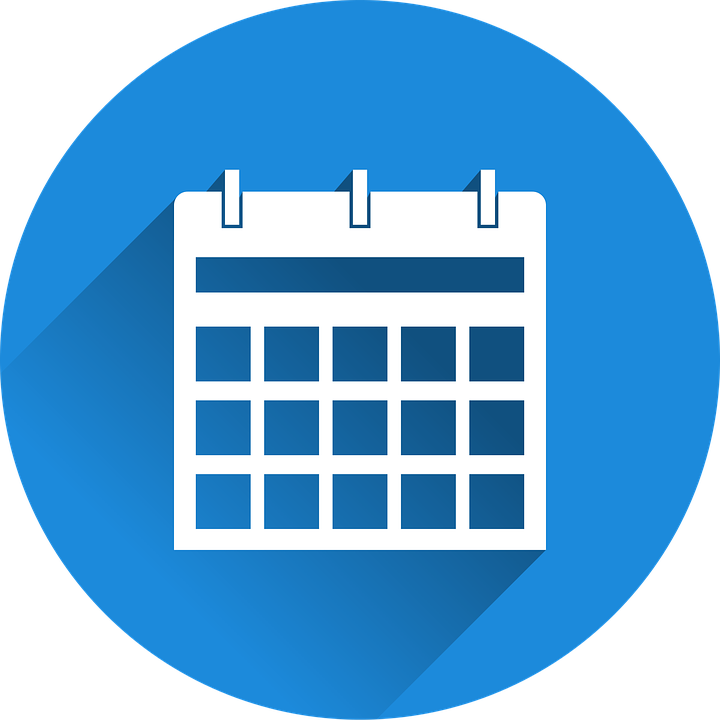 Core Curriculum
English Language Arts
Mathematics 
Science
History
Physical Education
Electives
Dual Language Immersion Program
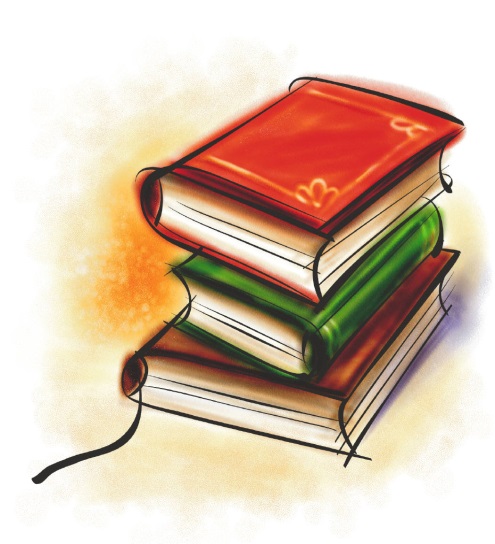 Honors Math & Math Academy
Benchmark Math
Math 6, Math 7, Math 8
Honors Math
Math 6, Math 7, Math 8, Math I
Math Academy
Middle School & High School Math
AP Calculus Test in 8th Grade
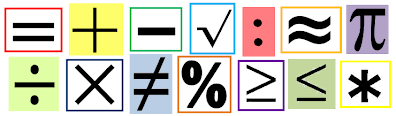 Electives
Visual Arts
PAK Song & Dance
Instrumental Music (iPAK)
Chinese Art & Culture
Chinese Poetry
Mandarin I
Technology
3D Printing
Hawk News
Creative Writing
History vs. Hollywood
Mandarin Language Arts
After School Enrichments (Drama, Instrumental & Robotics)
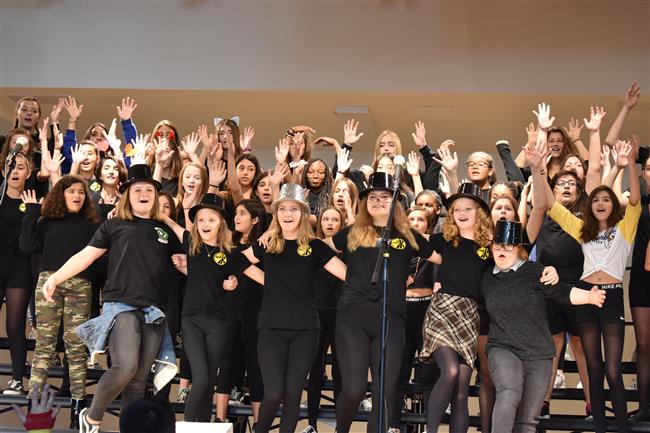 Extracurricular Activities
Student Council
African American History Bee
MLK Art & Essay Contest
Spelling Bee
Math Field Day
History Day
Science Olympiad
Mock Trial Club
Service Club
School Spirit Days
School Dances
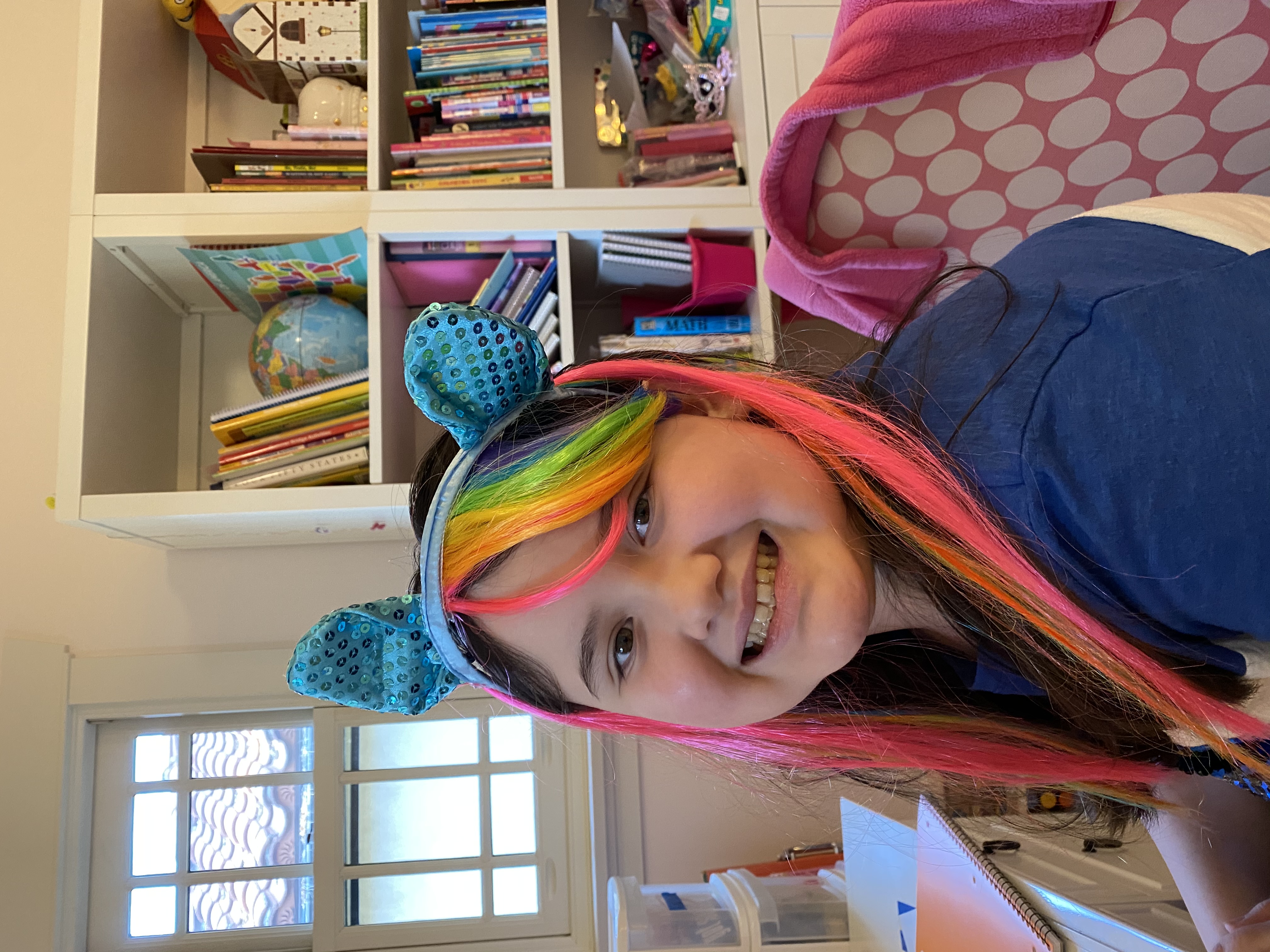 After School Sports Program
Cross-Country
Flag Football
Tennis
Girls’ Volleyball
Girls’ Basketball
Boys’ Basketball
Girls’ Soccer
Boys’ Soccer
Boys’ Volleyball
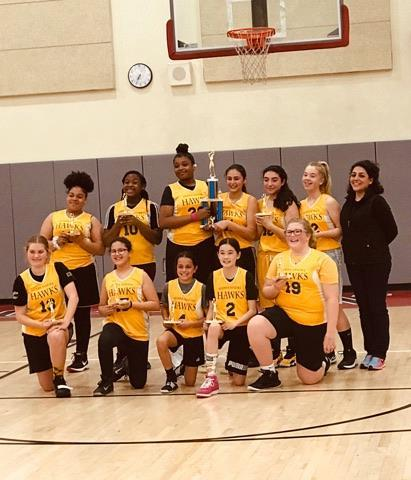 Break-Out Sessions
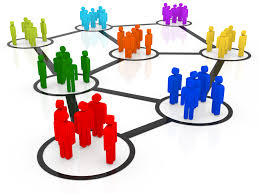